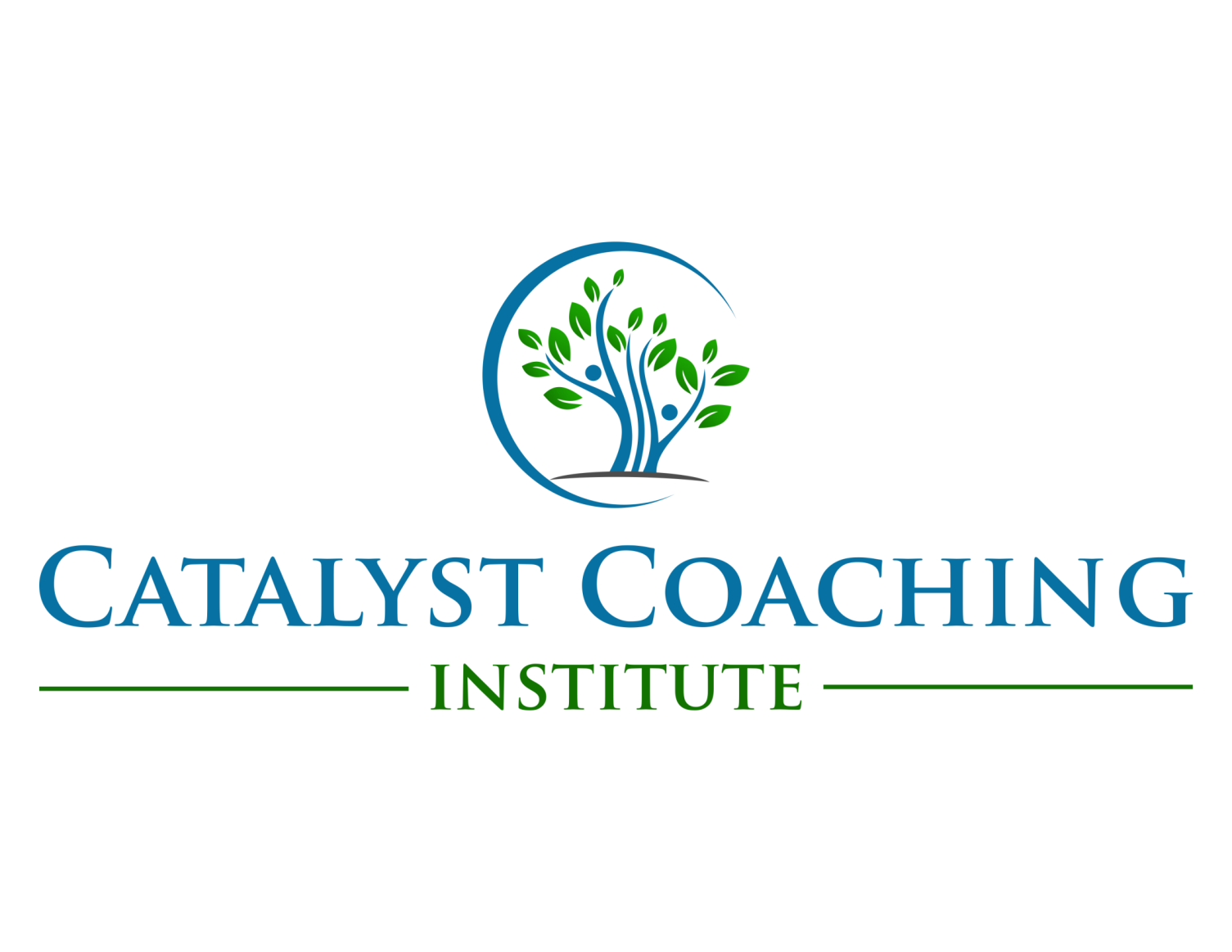 Title
Coach Info
Agenda
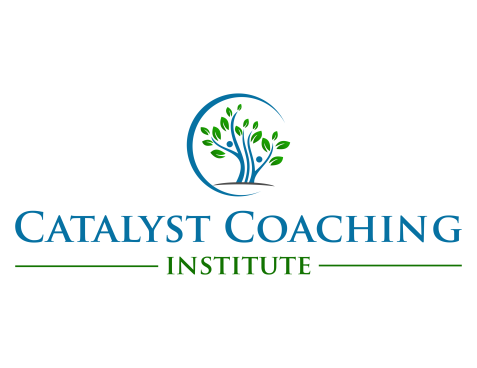